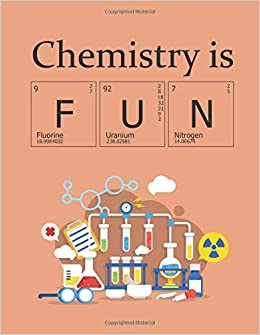 8a_snov prepišite v zvezke
Sproti si tudi navodila.
soli
1. NaCl – natrijev klorid uporabljamo v prehrani, za pripravo infuzijske raztopine in tudi kot sol za pomivalne stroje.
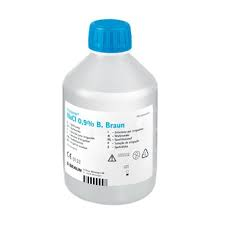 PONOVIMO: Natrij je v I. skupini periodnega sistema in tvori katione 1+. Klor je v VII. skupini in tvori ione 1-. Klor ima 7 zunanjih elektronov. Da dobi stabilno zgradbo, sprejme elektron od natrija.
Na
Cl
2. CaCl2 – kalcijev klorid poleg natrijevega klorida (NaCl) uporabljajo za posipavanje cest.
PONOVIMO:
Kalcij tvori naboje 2+ (II.skupina periodnega sistema). Klor tvori naboje 1- (VII.skupina periodnega sistema). 
Kalcij dva elektrona odda, dvema atomoma klora – vsak sprejme en elektron.
Cl
Ca
Cl
Ni potrebno prepisovati.
3. Soli so ionske spojine, sestavljene iz kationov (običajno kovinski) in anionov (običajno nekovinski). 
NaCl in CaCl2 sta binarni spojini.
CaCl2 – kalcijev DIklorid
Ponovi poimenovanje grških števnikov:
KI
MgH2
CaC2
P3N5
CaF2
SiCl4

Rešitve: učbenik str. 20
4. SOLI OKSOKISLIN

Sulfati so soli žveplove kisline H2SO4. Če žveplova kislina odda dva vodikova iona, nastane sulfatni ion SO42- z nabojem 2-. Sulfatni ion ima vedno naboj 2-.

Pravilo: kolikor vodikovih atomov ima molekula kisline, tolikokrat negativen je njen kislinski ostanek – anion.
H2SO4    2H+  +  SO42-
H
SO4
H
Skicirajte tudi prikaz na ravni elektronov.
a) NATRIJEV SULFAT – Na2SO4
Na2SO4
2. Sulfati tvorijo ione z nabojem 2- in so anioni.
1. Natrij tvori naboj 1+. Nastane kation Na+.
3. Če ima sulfatni ion naboj 2-, pomeni, da je okrog njega 6 elektronov. Za zapolnitev lupine, potrebuje še dva elektrona, ki ju bo sprejel od natrija.
Na
SO4
Na
5. ACETATI ALI ETANOATI – OCET

To so soli ocetne (etanojske) kisline CH3COOH. Ocetna kislina lahko odda le en vodikov ion (tistega iz COOH skupine). Nastane acetatni (etanoatni) ion CH3COO- z nabojem 1-.

CH3COOH  H+ + CH3COO-
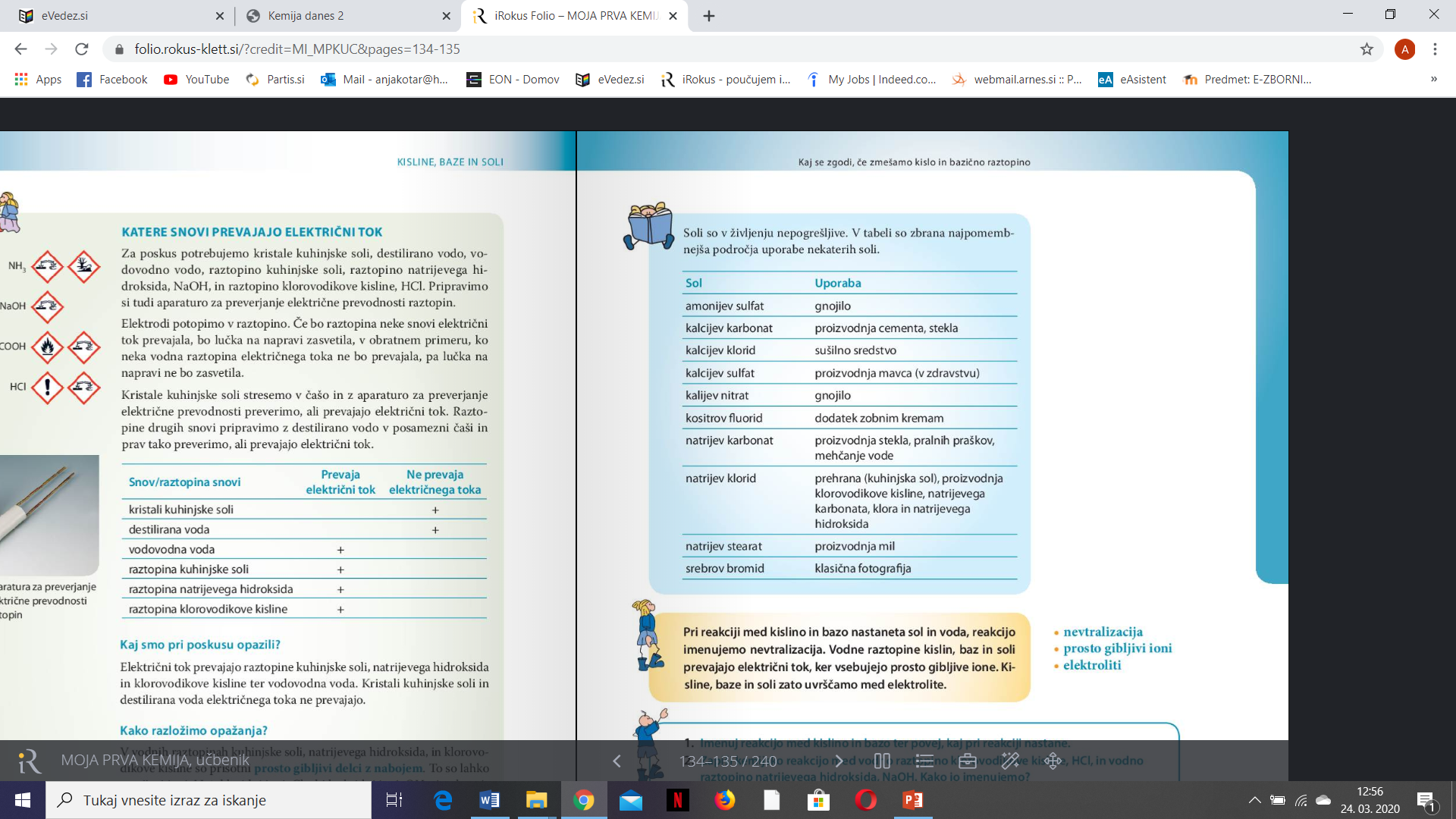 POMNI.
Soli klorovodikove kisline imenujemo kloridi.
Soli dušikove kisline imenujemo nitrati.
Soli žveplove kisline imenujemo sulfati.
Soli fosforjeve kisline so fosfati.
Soli ogljikove kisline so karbonati.
Soli mravljične (metanojske) kisline so metanoati/formati.
Soli ocetne (etanojske) kisline so etanoati/acetati.
Če imate možnost, si to skopirajte. Ne prepisujte.